Computing
Lesson 6: Always Another Way

Data Representation
Dharini Krishnamoorthy

   Materials from the Teach Computing Curriculum created by the National Centre for Computing Education
‹#›
‹#›
Task 1 - Vector Image Manipulation
Mix up an emoji (in your browser)
.
‹#›
Task 1 - Vector Image Manipulation
Mix up an emoji (in your browser).
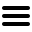 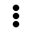 ‹#›
Task 1: Vector image manipulation
<circle  cx="24"   cy="21.5" r="20">
<ellipse cx="24"   cy="5.5"  rx="6"   ry="1.5"/>
<ellipse cx="24"   cy="45.5" rx="16"  ry="1.5"/>
<circle  cx="24"   cy="21.5" r="20"/>
<ellipse cx="36"   cy="26.5" rx="2.5" ry="1.5"/>
<ellipse cx="12"   cy="26.5" rx="2.5" ry="1.5"/>
<circle  cx="13.5" cy="20.5" r="1"/>
<circle  cx="34.5" cy="20.5" r="1"/>
<path    d="M24,38.5c5.6,0,10.3-4, ... />
<path    d="M24,33.5c-3.2,0-6.1, .../>
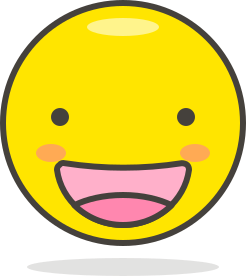 Credit: Emoji Smileys image:Wikimedia
This is what you will see in the browser window : a textual description of the image, specifying the coordinates and sizes of the shapes.
The browser reads the description and renders the image. This is what you will see in the browser:
‹#›
Task 1 - Vector Image Manipulation
Mix up an emoji (in your browser).
Undo (Ctrl ⊕ Z) and redo (Ctrl ⊕ Y).
‹#›
Task 1 - Vector Image Manipulation
Mix up an emoji (in your browser).
‹#›
Task 1 - Vector Image Manipulation
Mix up an emoji (in your browser).
If you like your mixed-up emoji, you can save it as: mixedup.svg.
The keyboard shortcut Ctrl ⊕ S should open the file selection menu, no matter which browser you are using. Select the name of the folder that you will be saving to.
‹#›
Task 2: Compression
Part 1: Calculate (uncompressed) image size
The image file kingfisher.bmp has a resolution of 1024⨉720. Its colour depth is 24 bits.
‹#›
Task 2: Compression
Part 1: Calculate (uncompressed) image size
‹#›
Task 2: Compression
Part 2: Compression
‹#›
Task 2: Compression
Part 2: Exporting image
‹#›
Task 2: Compression
Part 2: Compression
‹#›
Task 2: Compression
Part 2: Exporting image
‹#›
Task 2: Compression
Part 2: Compression
‹#›
Click here to download additional assets for this lesson
‹#›
‹#›